Resolve
to come to a definite or earnest decision about; determine (to do something)
Dictionary.com

James 4:14-16
“If the Lord wills,
we will live and do this or that”
[Speaker Notes: Preached at West Side on August 5, 2012 PM
Print Slides: 1,10,12]
“If the Lord wills, I resolve to…
Be courageous (Joshua 1:6-7)
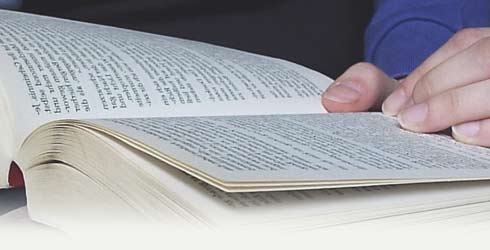 Joshua 1:6-7
Be strong and of good courage,                       for to this people you shall divide as an inheritance the land which I swore to their fathers to give them. 7 Only be strong and very courageous, that you may observe to do according to all the law which Moses My servant commanded you; do not turn from it to the right hand or to the left, that you may prosper wherever you go.
“If the Lord wills, I resolve to…
Be courageous (Joshua 1:6-7)
Serve the Lord (Joshua 24:14-15)
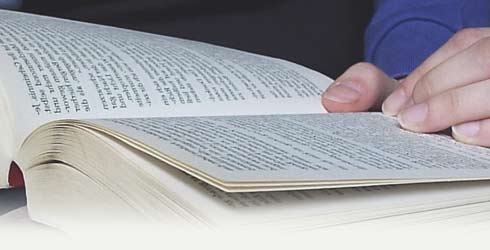 Joshua 24:14-15
“Now therefore, fear the Lord,                           serve Him in sincerity and in truth, and put away the gods which your fathers served on the other side of the River and in Egypt. Serve the Lord! 15 And if it seems evil to you to serve the Lord, choose for yourselves this day whom you will serve, whether the gods which your fathers served that were on the other side of the River, or the gods of the Amorites, in whose land you dwell. But as for me and my house, we will serve the Lord.”
“If the Lord wills, I resolve to…
Be courageous (Joshua 1:6-7)
Serve the Lord (Joshua 24:14-15)
Not grow weary (2 Thessalonians 3:13)
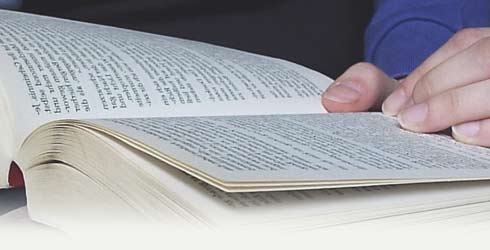 2 Thessalonians 3:13
But as for you, brethren,                               do not grow weary in doing good.

The ability to stick with doing what is right in the sight of God is essential to faithful living.
“If the Lord wills, I resolve to…
Be courageous (Joshua 1:6-7)
Serve the Lord (Joshua 24:14-15)
Not grow weary (2 Thessalonians 3:13)
Carefully follow God (Hebrews 2:1-4)
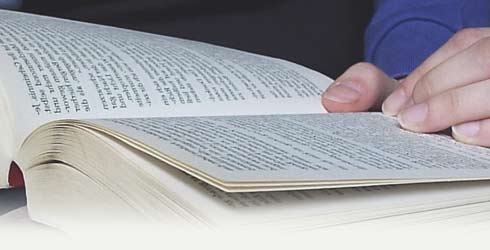 Hebrews 2:1-4
Therefore we must give the                             more earnest heed to the things we have heard, lest we drift away. 2 For if the word spoken through angels proved steadfast, and every transgression and disobedience received a just reward, 3 how shall we escape if we neglect so great a salvation, which at the first began to be spoken by the Lord, and was confirmed to us by those who heard Him, 4 God also bearing witness both with signs and wonders, with various miracles, and gifts of the Holy Spirit, according to His own will?
“If the Lord wills, I resolve to…
Be courageous (Joshua 1:6-7)
Serve the Lord (Joshua 24:14-15)
Not grow weary (2 Thessalonians 3:13)
Carefully follow God (Hebrews 2:1-4)
Remember that God is watching (Psalm 19:14)
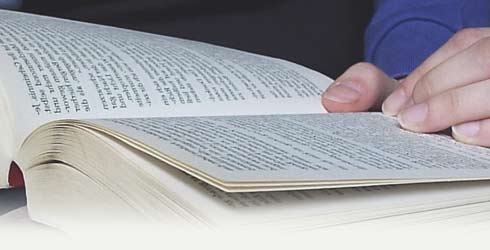 Psalm 19:14
Let the words of my mouth                            and the meditation of my heart Be acceptable in Your sight, O Lord, my strength and my Redeemer.

Knowing that our lives, including our words and thoughts, are seen and known by God will help us make right choices all the days of our lives
Conclusion
Resolve:  Firm determination!
    To…
Be courageous
Serve the Lord
Not Grow weary in doing good
Not drift away (carefully follow)
Remember that God is watching